Hello every one !!!
WARM-UP: JUMBLED WORDS
MEANS OF TRANSPORT
1- OTBA ->
2- ITANR ->
3- NPEILAPRA ->
4- RSOTRPCA ->
5- OTMIROEKB ->
BOAT
TRAIN
AIRPLANE
SPORT CAR
MOTORBIKE
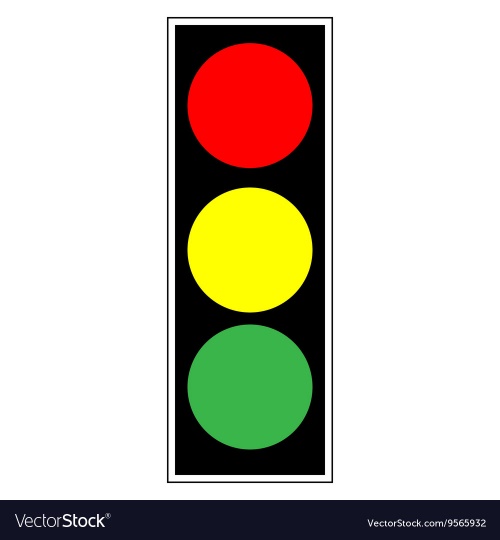 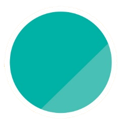 7
TRAFFIC
Unit
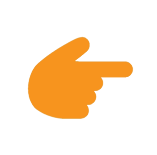 LESSON 2: A CLOSER LOOK 1
HOBBIES
* VOCABULARY
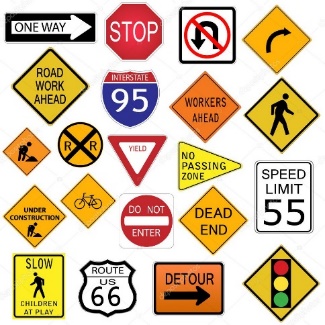 - road sign (n):
Biển báo giao thông
/ˈrəʊd saɪn/
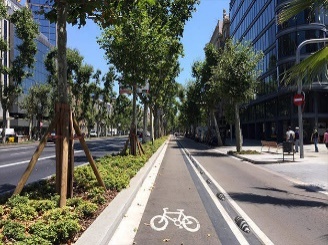 - cycle lane (n):
Làn đường dành riêng cho xe đạp
/ˈsaɪkl leɪn/
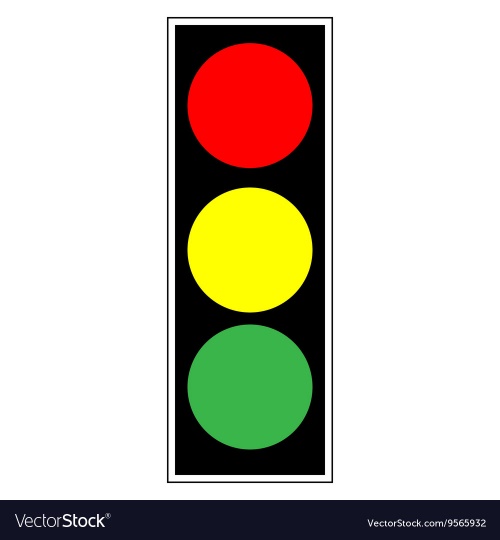 - -traffic lights:
/ˈtræfɪk laɪt/
ĐÈN GIAO THÔNG
- Crossroads (n):
Ngã tư
/ˈkrɒsrəʊdz/
- Pavement (n) :
vỉa hè
(Footpath)
/ˈpeɪvmənt/
say words in English
* Checking vocab
Ngã tư
Crossroads
road sign
Biển báo giao thông
Đèn giao thông
traffic light
Vỉa hè
Pavement
Làn đường dành cho
 xe đạp
cycle lane
* VOCABULARY
1
Match the words in A with the phrases in B.
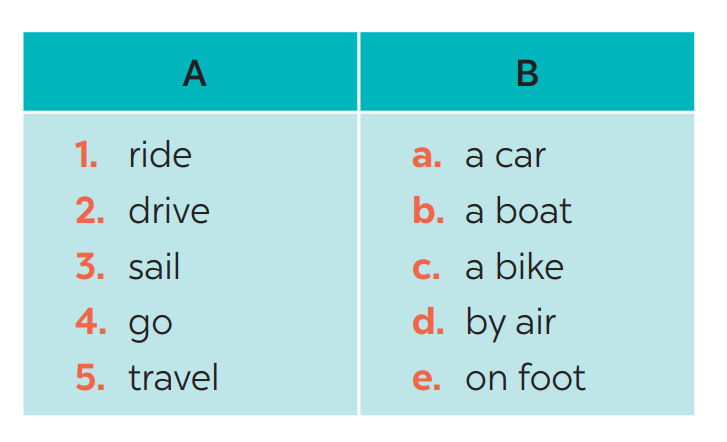 1. c
2. a
3. b
4. e
5. d
* VOCABULARY
1
Make your own sentences with these phrases.
My father taught me how to ride a bike.
My father usually drives a car to work.
Visitors I can sail a boat in Ha Long Bay.
I sometimes go on foot to school.
Nowadays, people can travel by air to
 anywhere in the world
- drive a car
- ride a bike
- sail a boat
- go on foot
- travel by air
* VOCABULARY
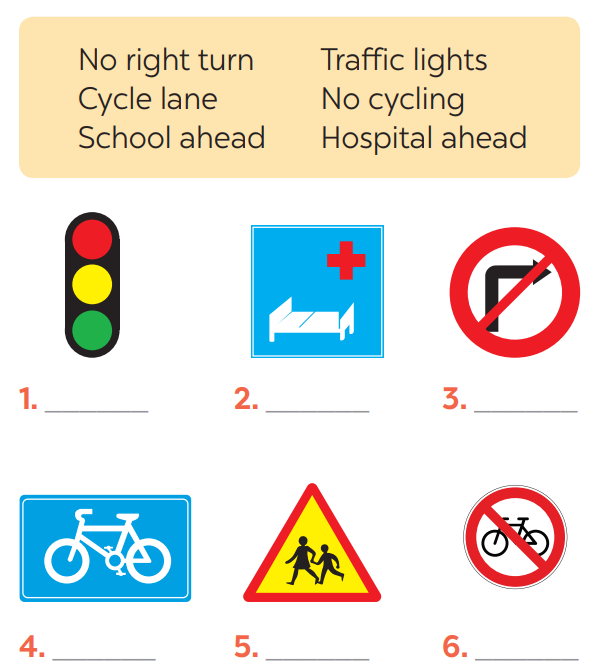 2
Look at these road signs. Then write the correct phrases under the signs.
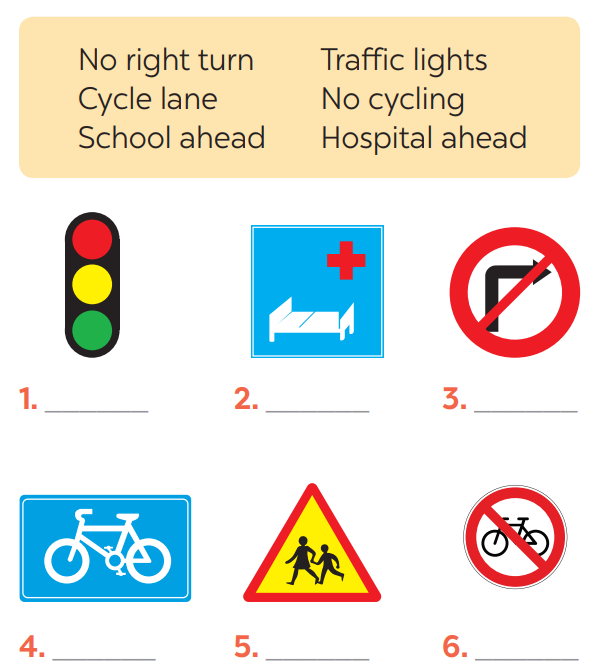 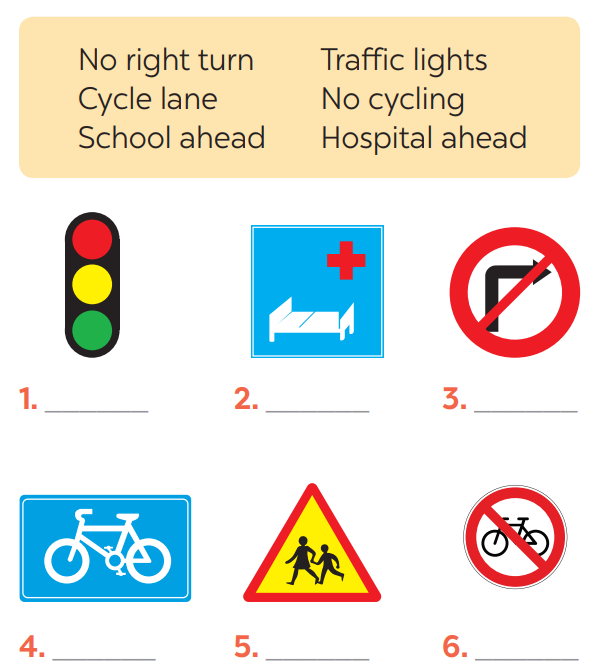 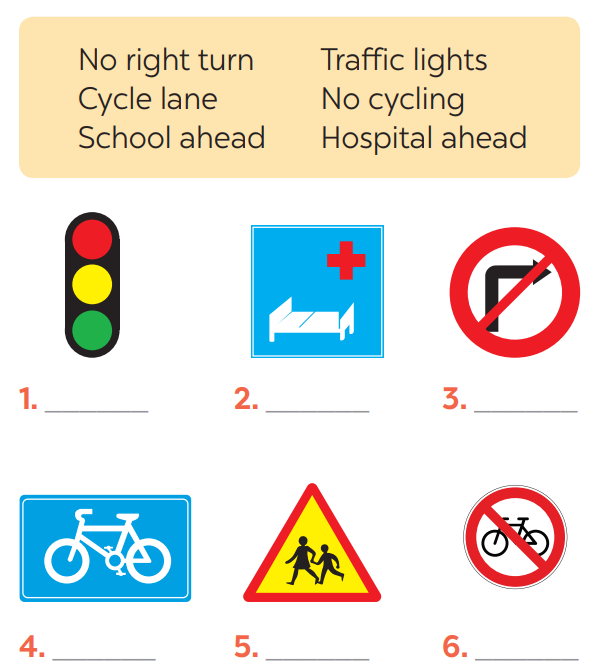 No right turn
traffic lights
Hospital ahead
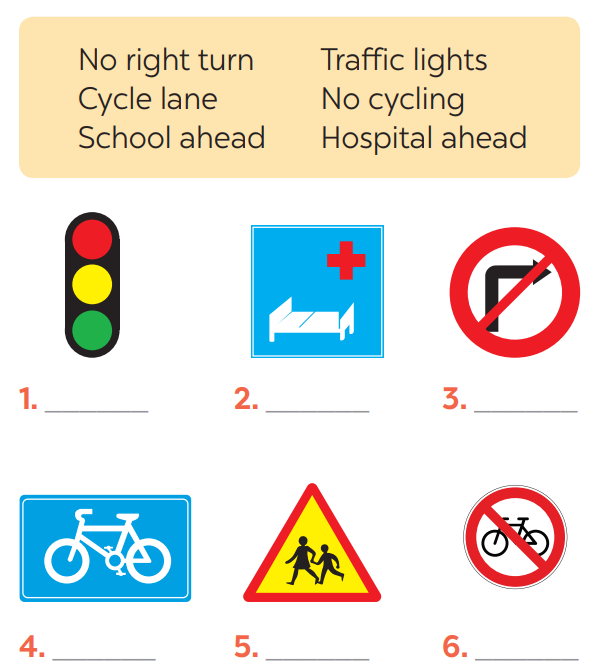 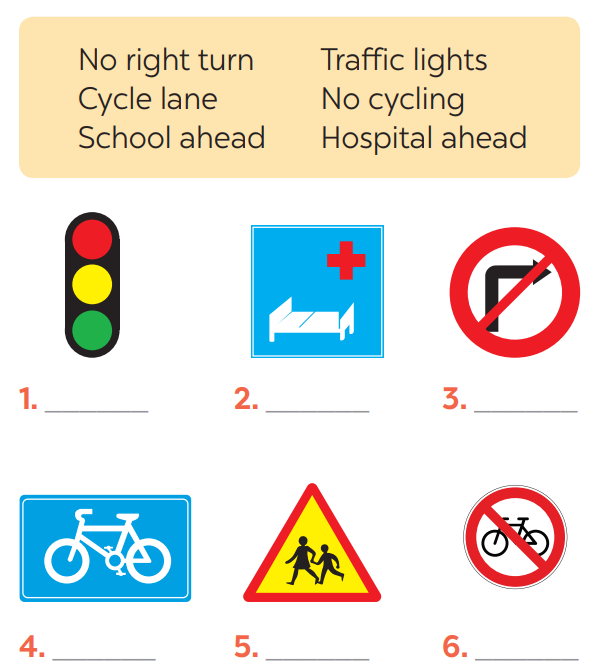 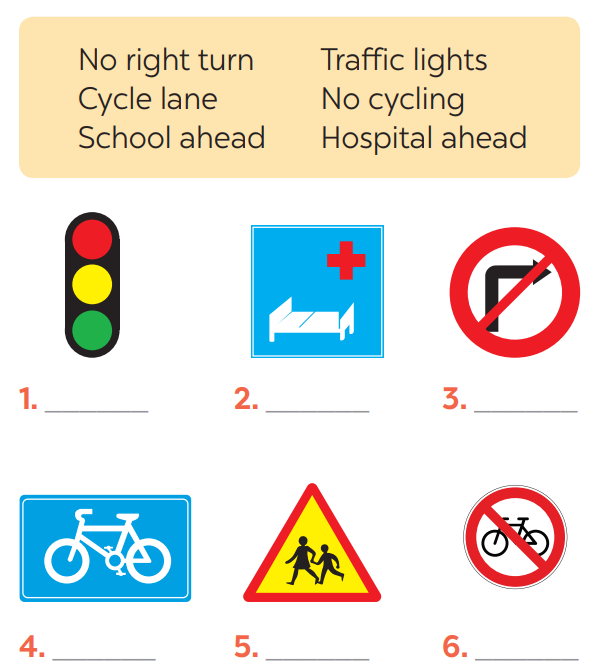 cycle lane
No cycling
School ahead
* VOCABULARY
3
Work in pairs. Take turns to say which of the signs in 2 you see on the way to school.
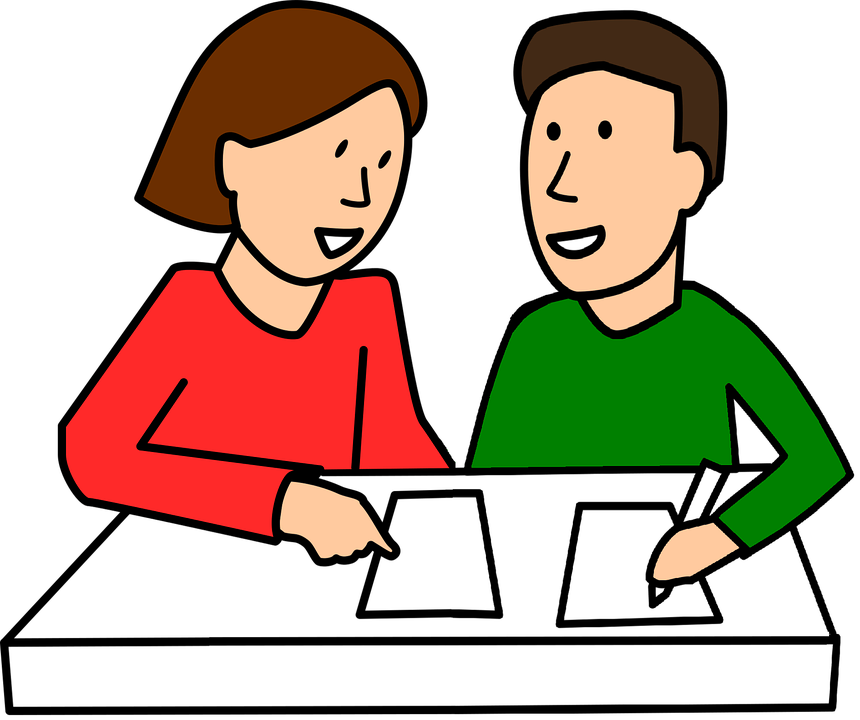 A: On the way to school, there are crossroads, so I see several traffic lights. 
B: On my way to school, there is a school, so I see a “school ahead sign”. 
….
* PRONUNCIATION
/aɪ/ and /eɪ/
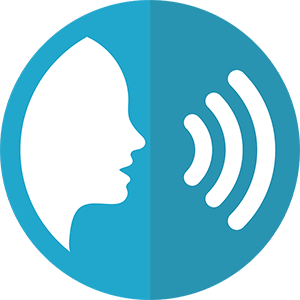 * PRONUNCIATION
4
Listen and repeat. Pay attention to the sounds /aɪ/ and /eɪ/.
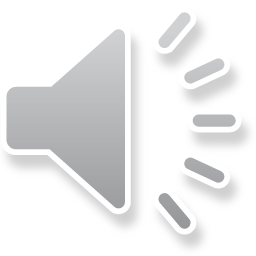 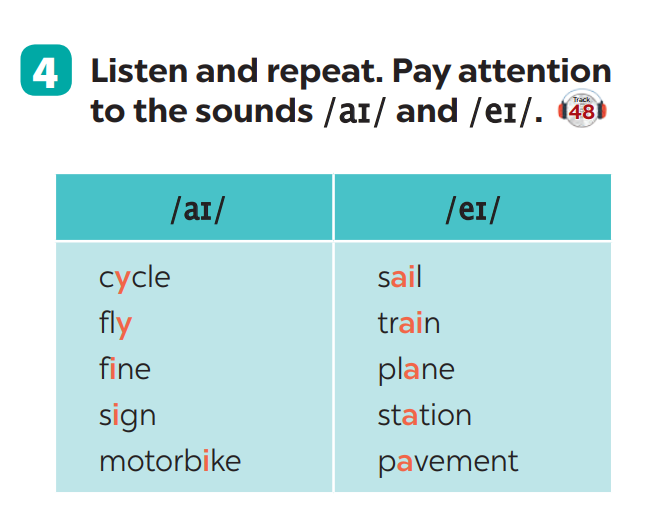 * PRONUNCIATION
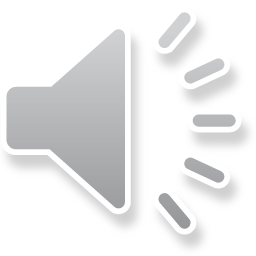 5
Underline the words with the sound /aɪ/ and circle the words with the sound /eɪ/. Then listen, check and repeat
1. The bus station is far from my house.
2. Remember to ride your bike carefully.
3. We must obey traffіc rules for our safety.
4. You have to get there in time for the train.
5. Don’t ride on the pavement.
* CONSOLIDATION
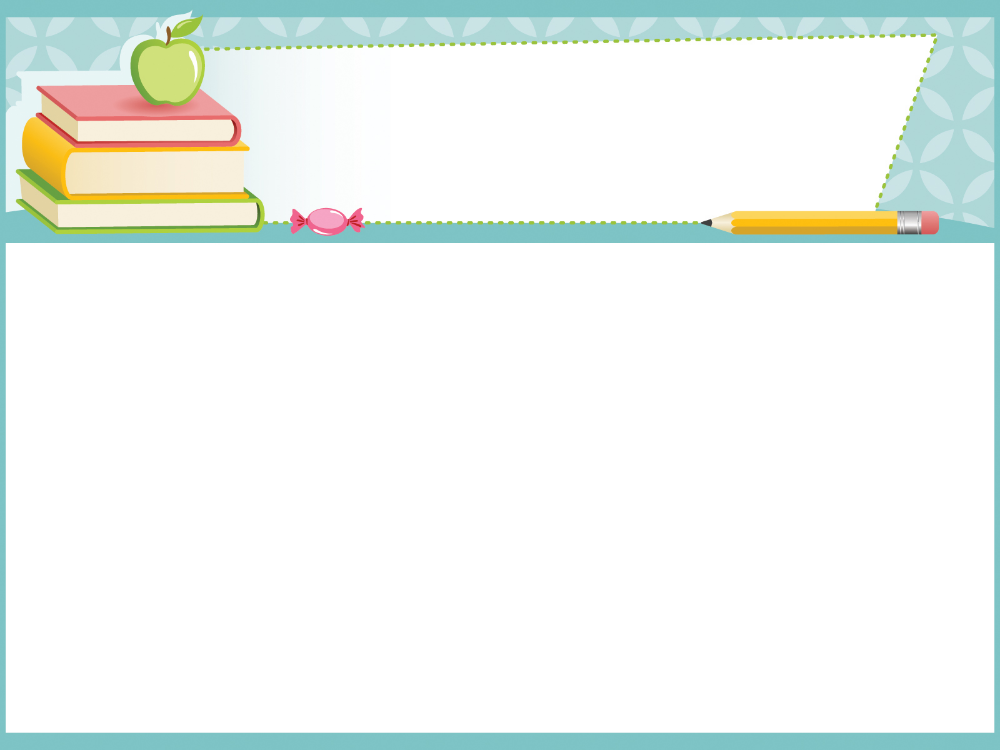 homework
- Do exercises in the workbook.
- Prepare  lesson 3 (A closer look 1)
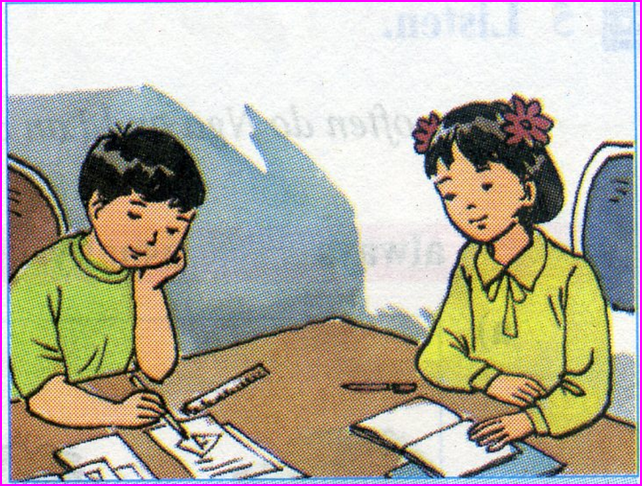 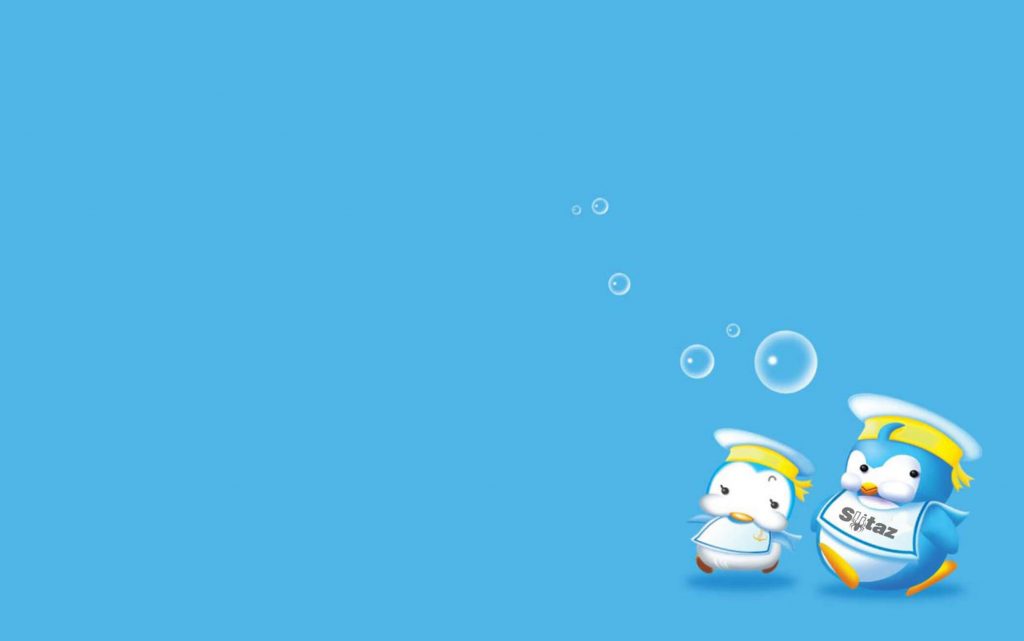 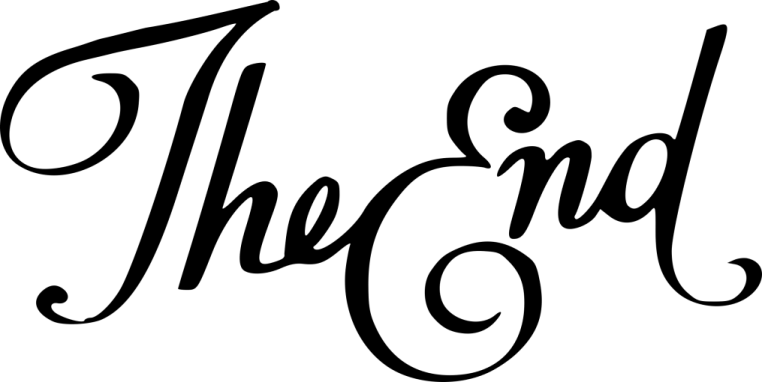 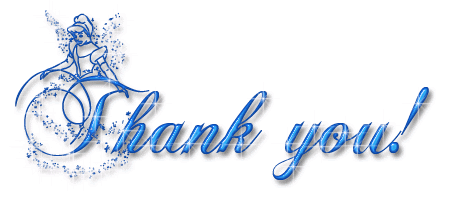 Cần hỗ trợ, Thầy/Cô liên hệ Zalo: 034.989.5579